Презентация
Извержение вулканов
Гефест-Бог огня и кузнечного ремесла
[Speaker Notes: «Жил на свете бог по имени Вулкан. И нравилось ему кузнечное дело: стоять у наковальни, бить тяжелым молотом по железу, раздувать огонь в горне.]
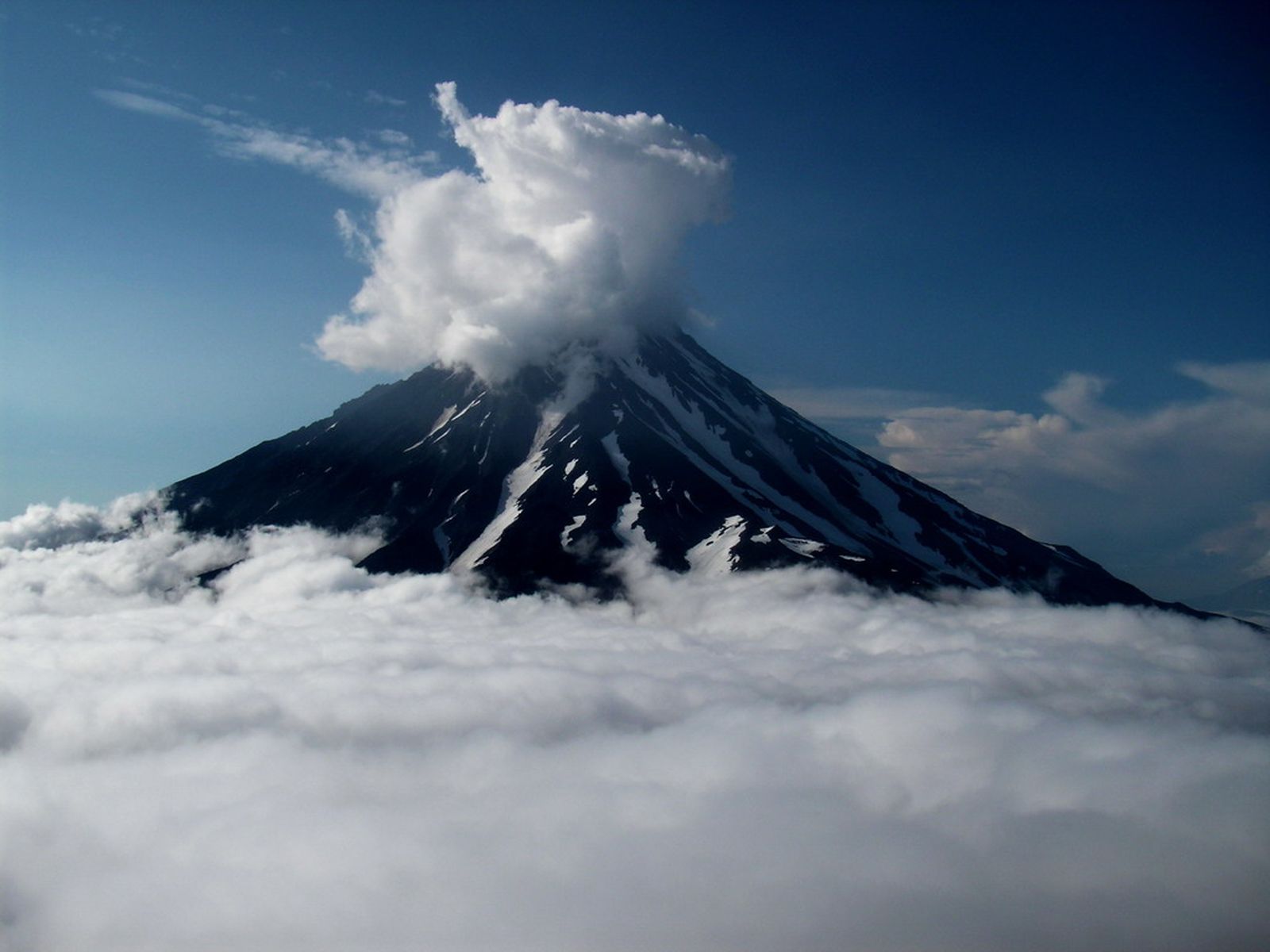 [Speaker Notes: Построил он себе кузницу внутри высоченной горы.]
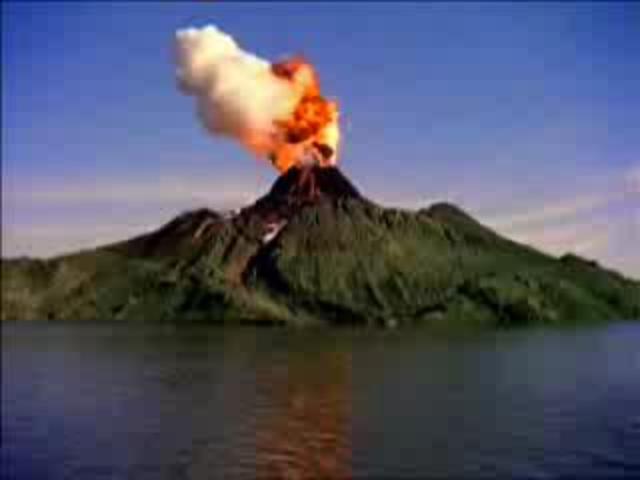 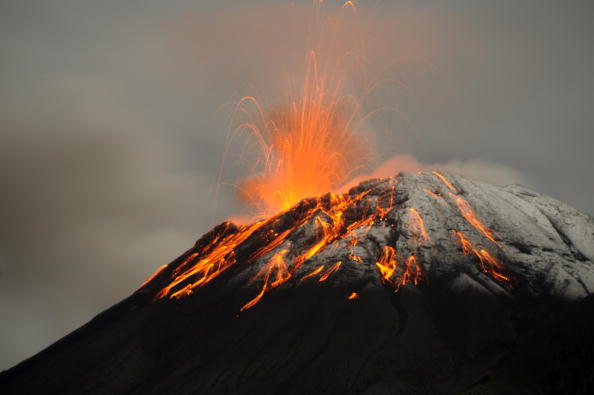 [Speaker Notes: А гора стояла прямо посреди моря.]
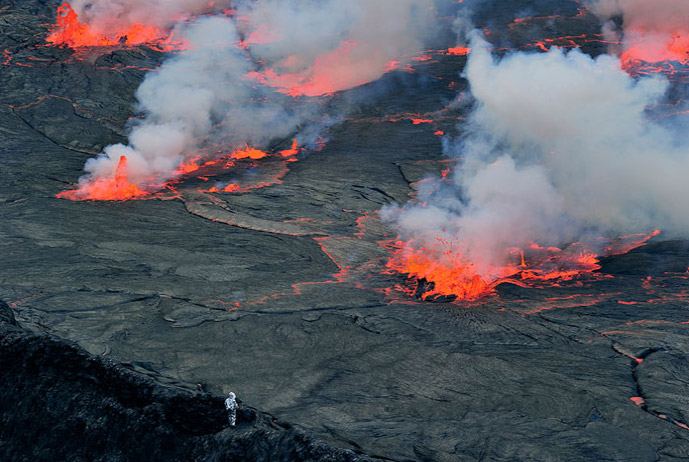 [Speaker Notes: Когда Вулкан работал молотом, гора дрожала от верхушки до основания, а грохот и гул разносились далеко вокруг.]
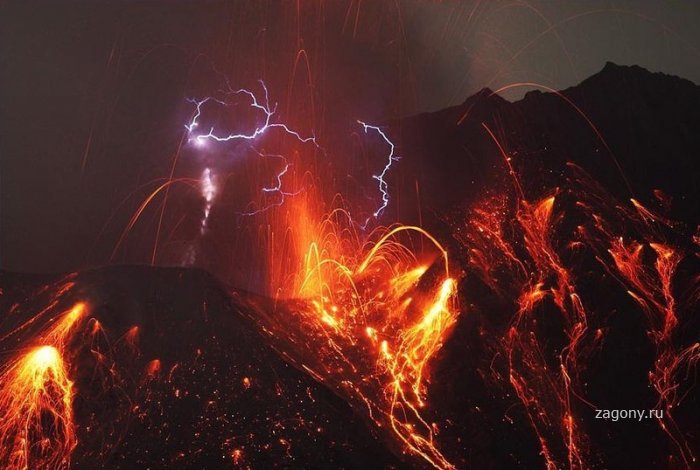 [Speaker Notes: Из отверстия на вершине горы с оглушительным ревом летели раскаленные камни, огонь и пепел.]
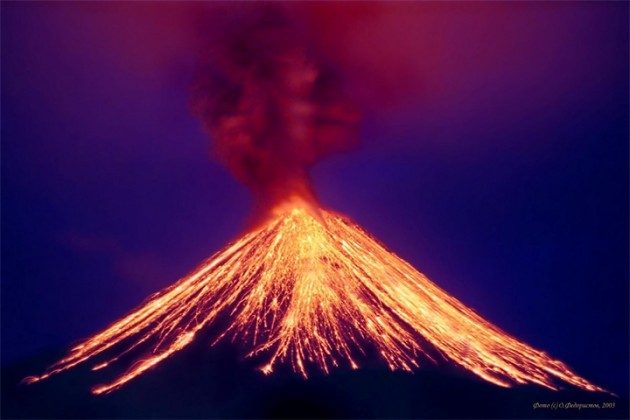 [Speaker Notes: «Вулкан работает», – со страхом говорили люди, и уходили жить подальше от этого места.]
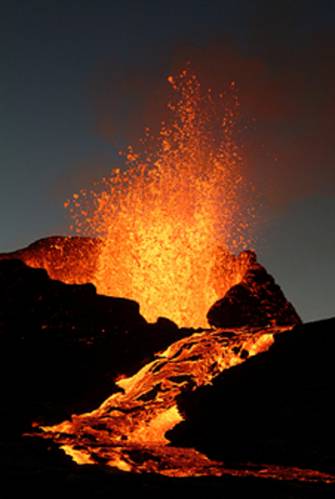 [Speaker Notes: С тех пор, люди, все огнедышащие горы стали называть «вулканами».]
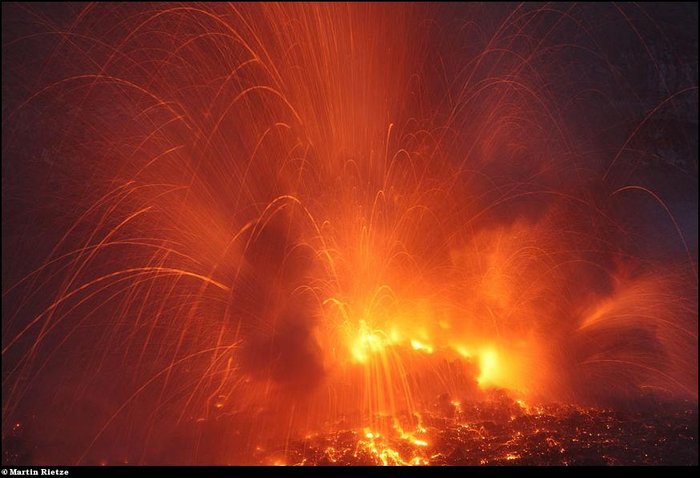 [Speaker Notes: Когда вулканы «спят» то мало отличаются от других гор. Но иногда они «просыпаются» и тогда, начинается сильный подземный гул, из их вершин вырывается пламя, пепел, раскаленные камни, вулканические бомбы.]
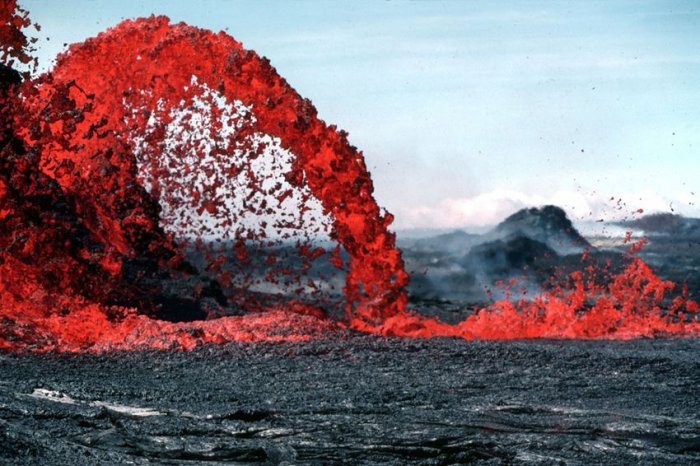 [Speaker Notes: Они окутываются дымом, звучат взрывы, а по склонам течет настоящий огненный поток – лава.]
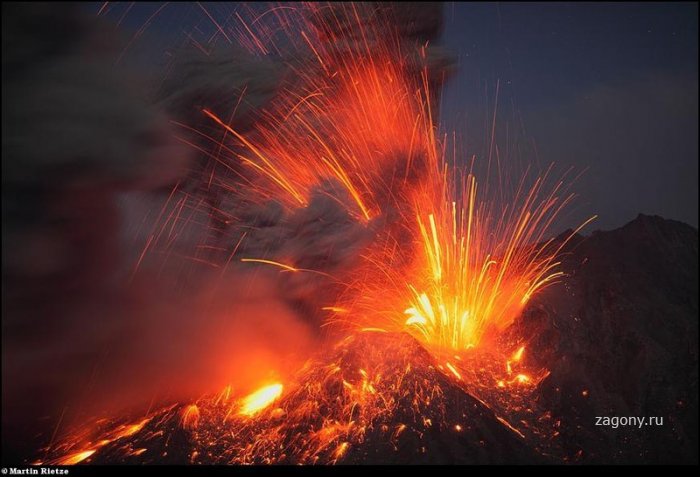 [Speaker Notes: Лава – это расплавленные, очень горячие камни. Лава поднимается из под земли по жерлу вулкана и выброс происходит из кратера.]
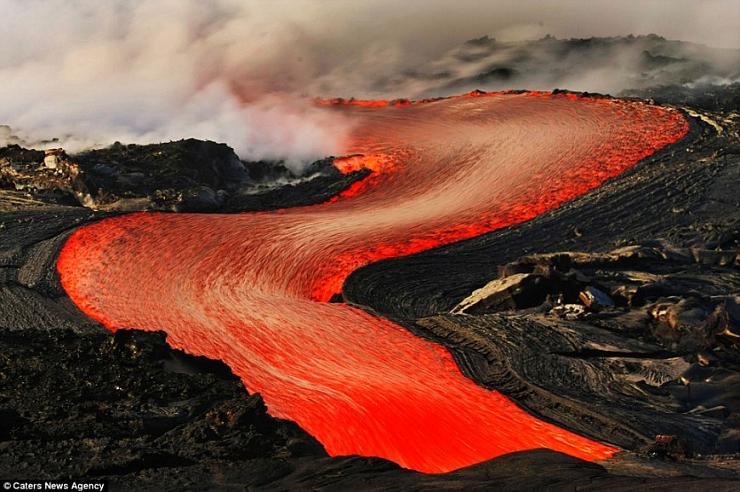 [Speaker Notes: Температура внутри Земли настолько высокая, что камни из твердых превращаются в жидкие.]
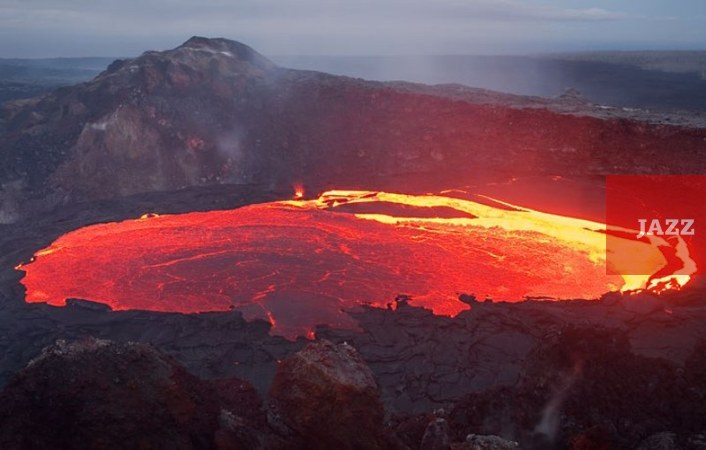 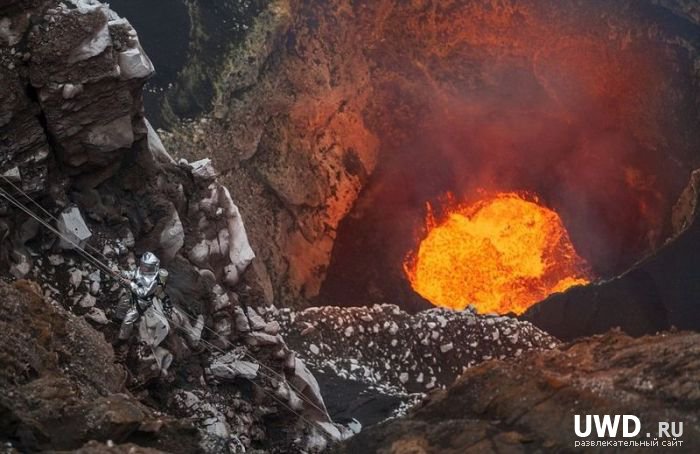 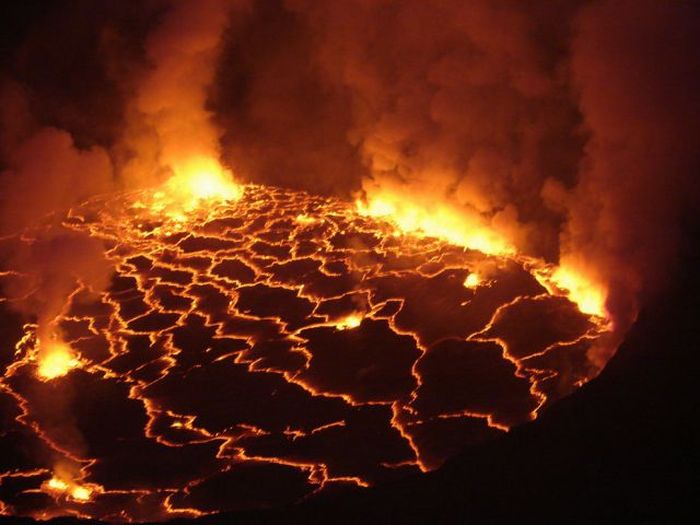 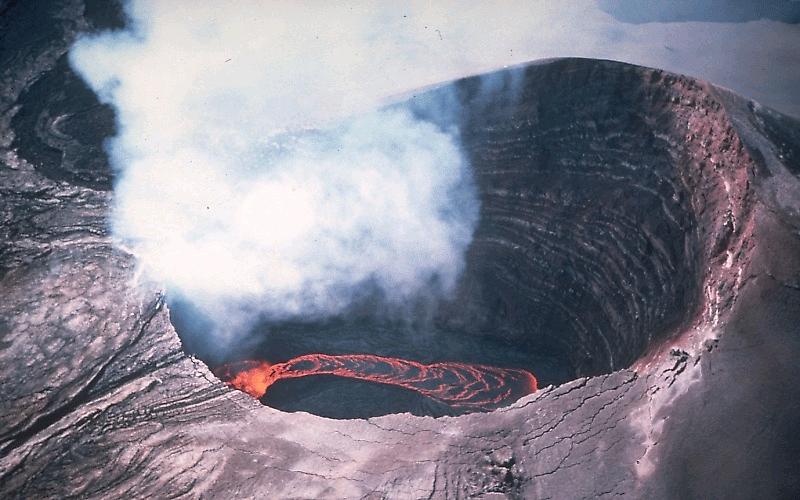 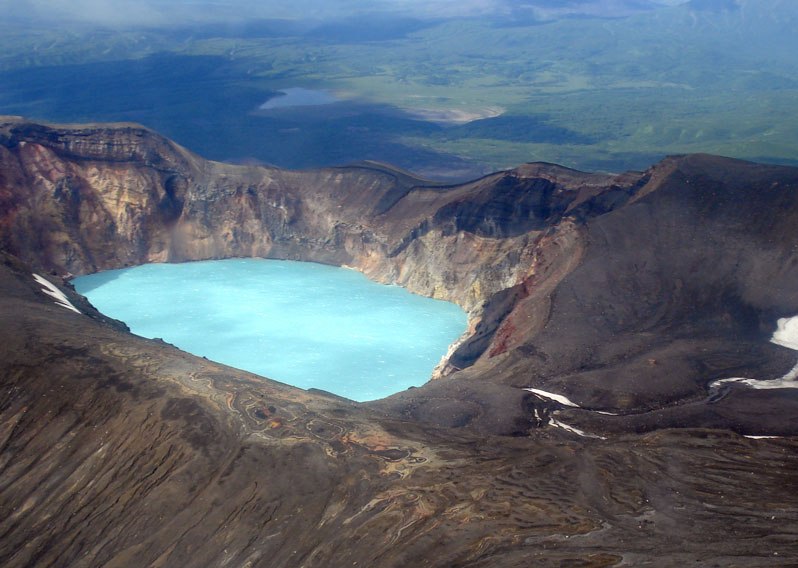 [Speaker Notes: Когда куски лавы застывают получаются новые камни.]
КОНЕЦ